The Bible
What is the Bible?
A collection of different writings/books about God 

Comes from the Greek word biblia meaning BOOKS
The Bible is divided into two main parts called TESTAMENTS (aka agreements/covenants/promises)First part: Old TestamentSecond part: New Testament
Old Testament:
Written before Jesus’ time

Main point: to show God’s love for us, basis of Jewish religion

46 books
New Testament
About relationship between God and all people
 
Tells of stories after Jesus’ birth and ministry

Main point: to show Jesus’ love for us

27 books
Who wrote the Bible?
Many different authors, mostly Hebrew, some unknown 

All were inspired by GOD

Bible has 3 types of history (all 3 happening simultaneously):

Oral history: stories told, songs sung, history recounted and memorized

Written history: recorded history, instructions, guidelines

Edited history: a selection of the best of what was written and told
When was it written? Where? Why?
At different times
Over 1000 years ago from 900 BC – 100 AD 

At different places
Palestine, Egypt, Babylon, Rome, Corinth

For different purposes
To teach religion, patriotism, to describe the Messiah
Why read the Bible?
To help you understand God and his works
To help you learn how to act and live
To share stories of human experience in many different forms:
Songs and poetry
Law and history
Prophecies, wise sayings
Short stories, letters
To know about the most famous book in history!
Vocab
BCE = Before Common Era
BC = Before Christ

CE = the Common Era
AD = Anno Domini (Latin for “year of our lord)
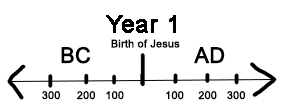 Names Given to Jesus Christ
Christ
Messiah
Son of God
King of the Jews
The Good Shepherd
Saviour
Lamb of God
Anointed One
Gospel: meaning “good news”.  The good news of what God has done through Jesus
Evangelists: editors or authors of the gospels
Jerusalem: holiest of all cities in Israel
Synagogue: name for a Jewish house of study, prayer, and assembly
Rabbi: another word for a Jewish teacher
Parables: special stories used by Jesus In teaching
Passover: Jewish feast commemorating Exodus. Jewish families have a ritual meal involving bread and wine.  The Last Supper was a Passover meal.
Eucharist: from a Greek word meaning “thanksgiving”.  Sacrament of the Body and Blood of Jesus Christ.  Instituted at the Last Supper by Christ
Gentile: refers to people who are non-Jewish
Ascension: refers to the ascending of Jesus’ body into heaven
Blasphemy: from a Greek word meaning abuse of language damaging to someone’s reputation.  Jesus was accused of this.
Literalist: people who read and interpret the Bible passages word for word based on the actual words in their ordinary meaning

Contextualist: People who weave together the whole situation, background and environment relevant to a particular event
Apostle: Greek term meaning “one sent out”.
Disciple: From Latin word meaning “student”

Apostle vs Disciple
When Jesus ascended into Heaven, the Apostles had a singular mission to spread the good news of Jesus
The disciples learned much from their teacher, Jesus Christ
How to Find a Scriptural Reference
The Bible is composed of Books
Each Book is composed to Chapters
Each Chapter is composed of Verses

Example:
Genesis 1:31 (Genesis, Chapter 1, Verse 31
Genesis 1:1-8 (Genesis, Chapter 1, Verses 1 through 8)
Genesis 2:8-10, 18-25 (Genesis Chapter 2, Verses 8 through 10, and 18 through 25)
Gen 16: 1-4
Who did Abraham have a child with?
Hagar (Sarah’s slave-girl)
Ishmael
Ex 19:19-20
Where did Moses meet God to receive God’s law?
Mount Sinai
Mk 16:1-2
Who were the first people to learn about Jesus rising from the dead?
Mary Magdalene
Mary the mother of James
Salome
Brought spices to anoint Jesus
Jn 8:3-11
Why did the official leave the sinful woman alone instead of stoning her?
Jesus said,
Let anyone among you who is without sin be the first to throw a stone at her
Jer 13:11
How close should people be to God?
As close as their loincloths clinging to their loins.